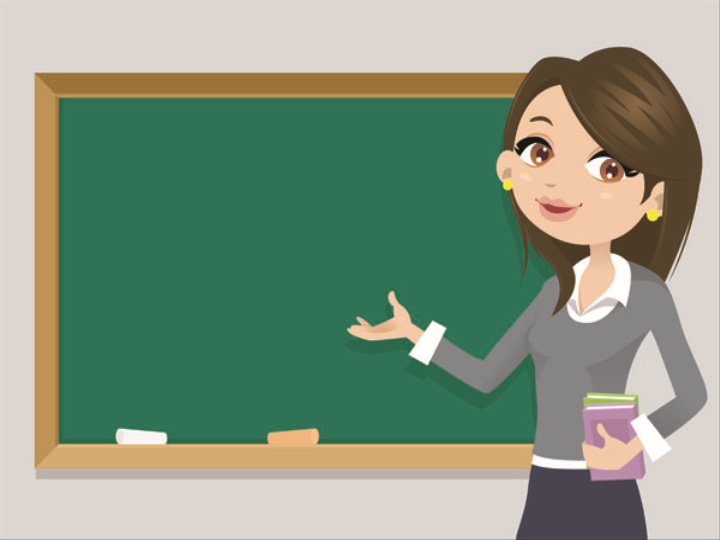 Unit 1

It’s a Good Deal, Isn’t It?
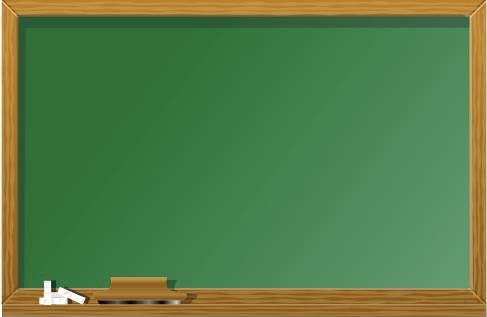 Unit 1

It’s a Good Deal, Isn’t It?
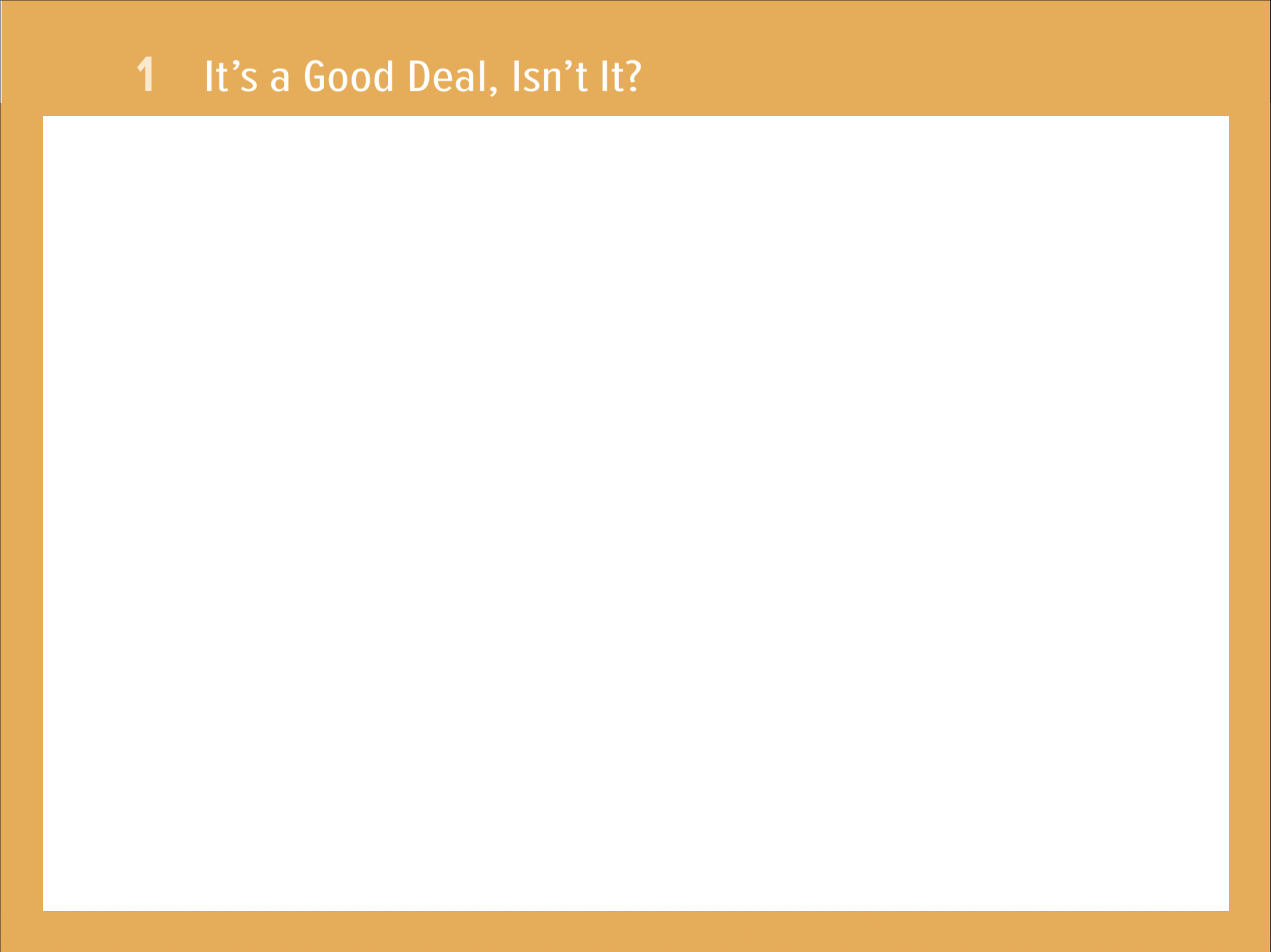 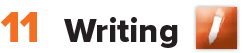 The objectives of the lesson : 

At the end of this session, the students will be able to : 

Read a paragraph 
Differentiate between past tenses
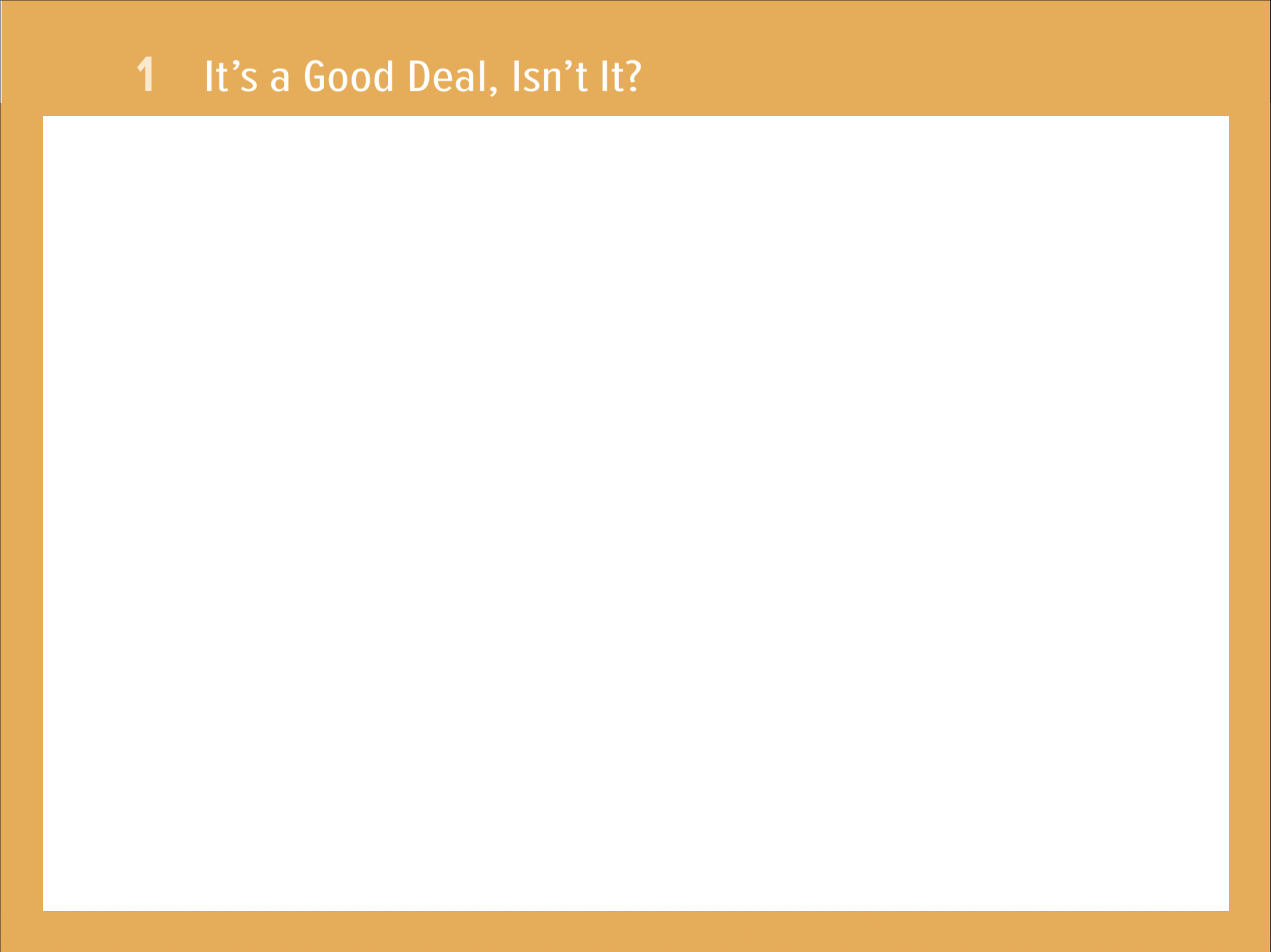 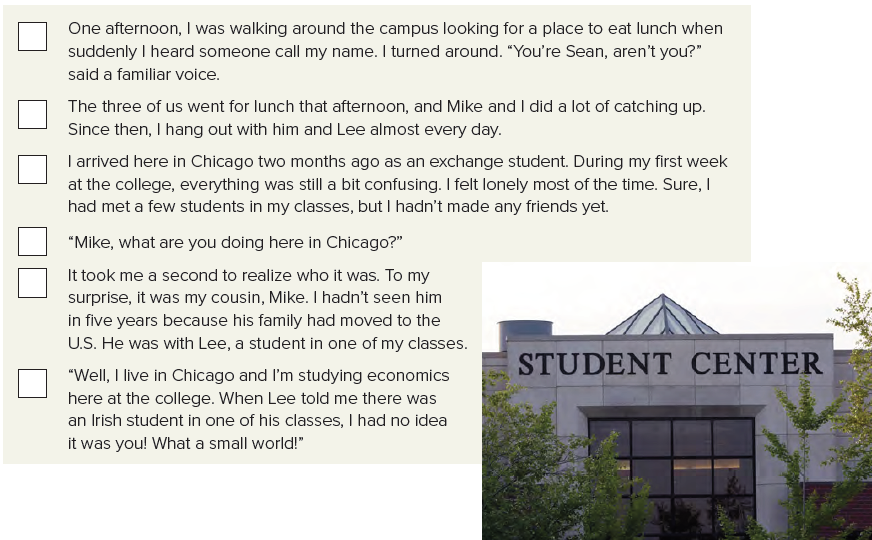 2
6
1
4
3
5
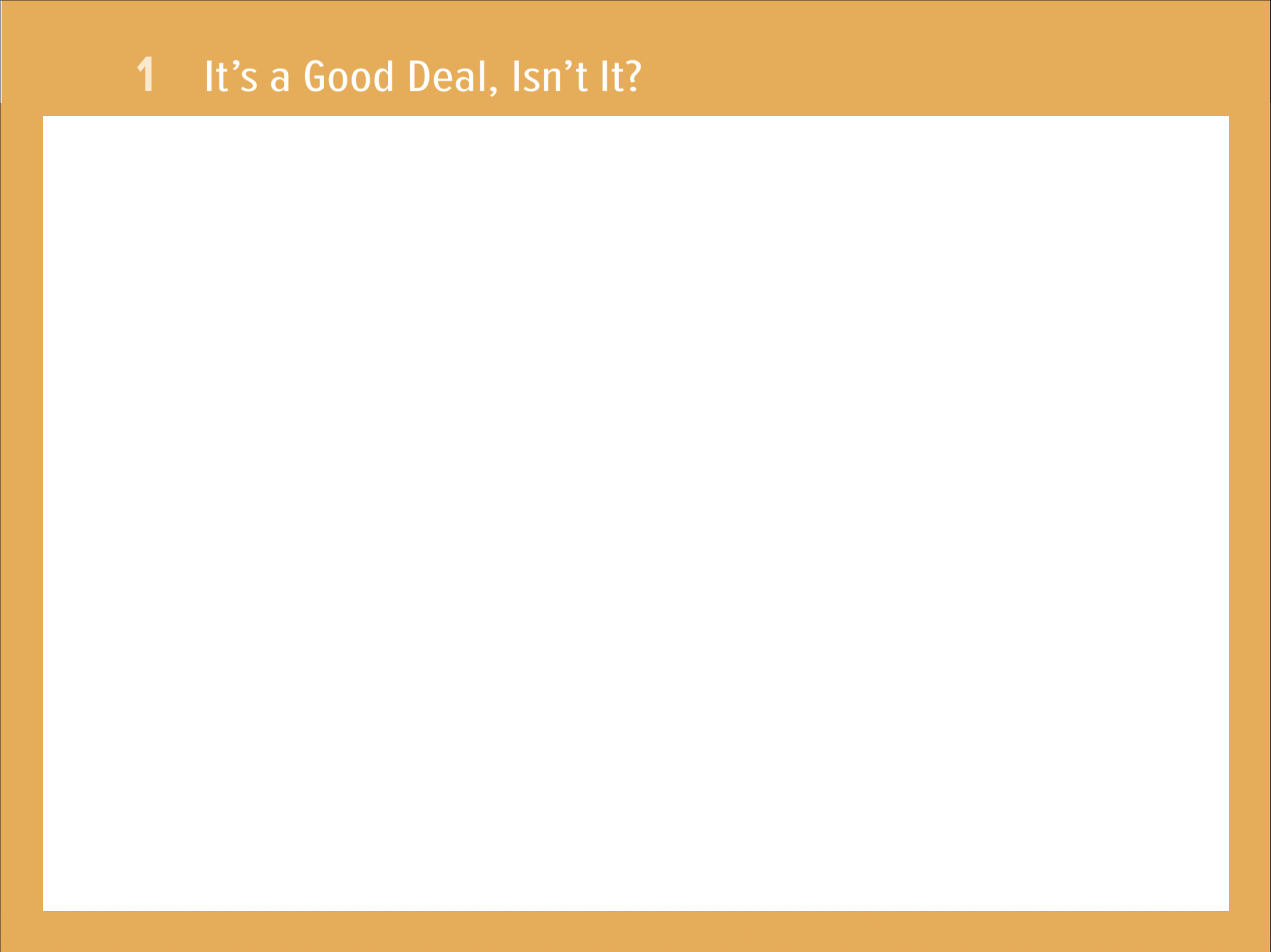 Where is Sean from?
 (Ireland) 
Why is Sean in Chicago? 
(He’s an exchange student.) 
Who is Mike? 
(Sean’s cousin) 
Why was Sean surprised to see him? 
(He hadn’t seen Mike in five years.)
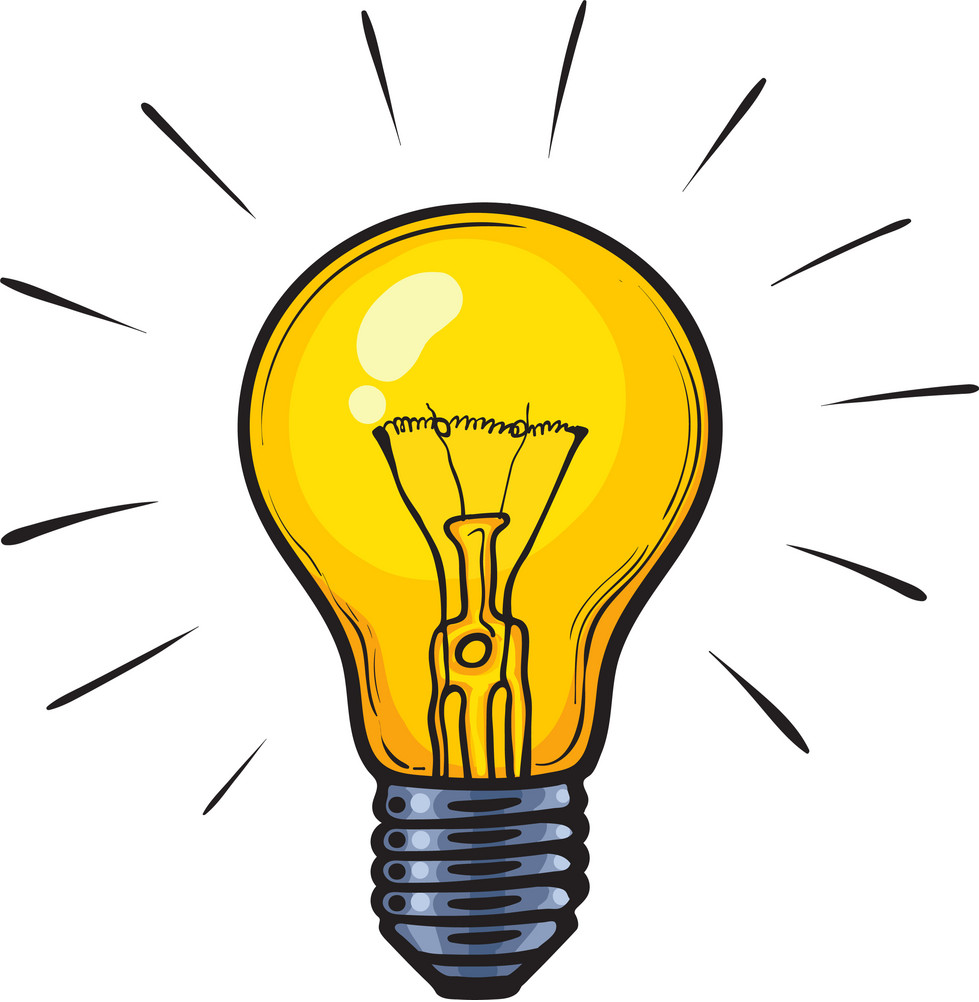 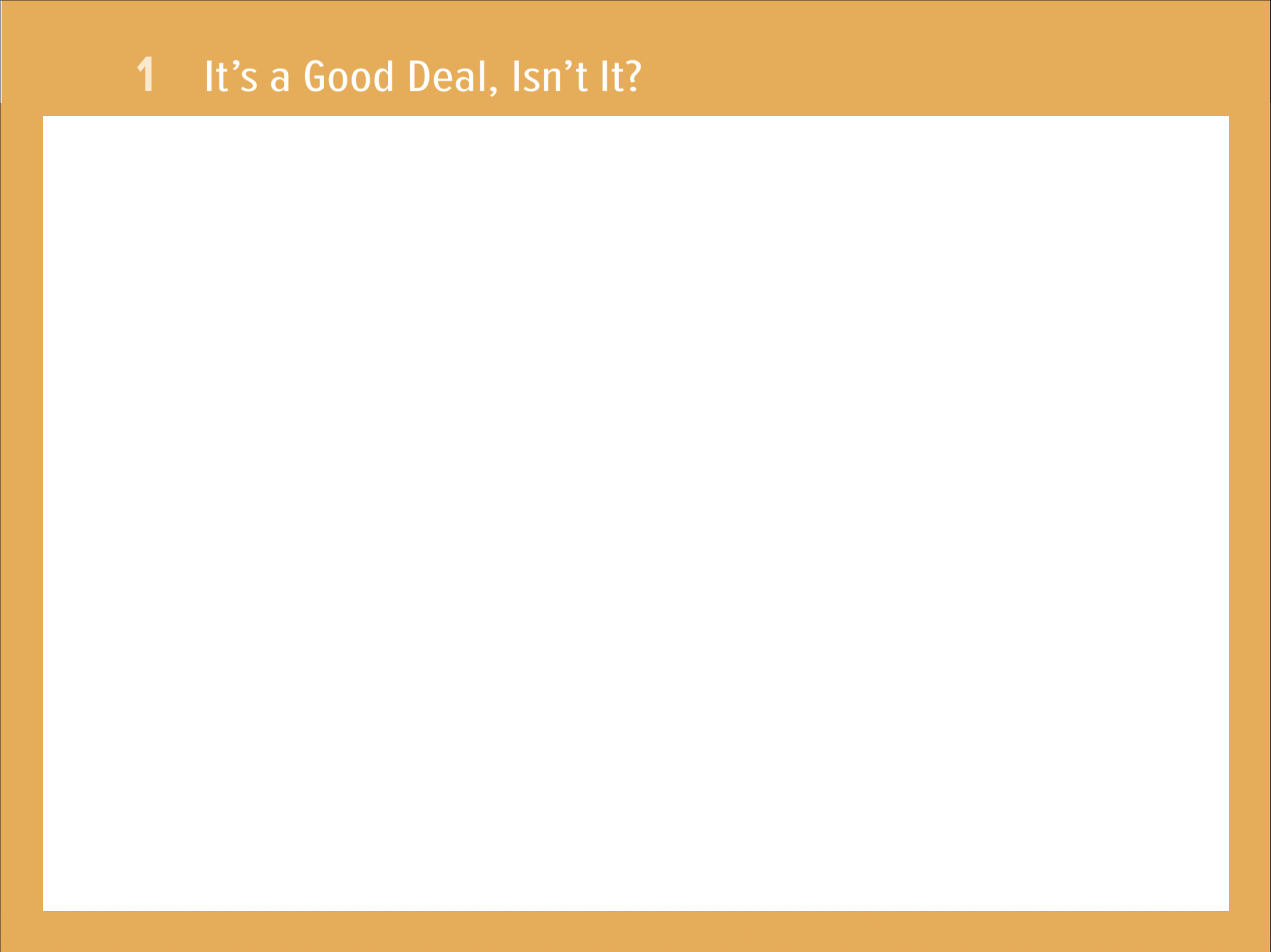 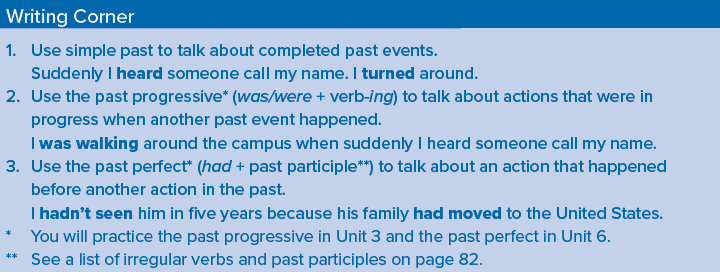 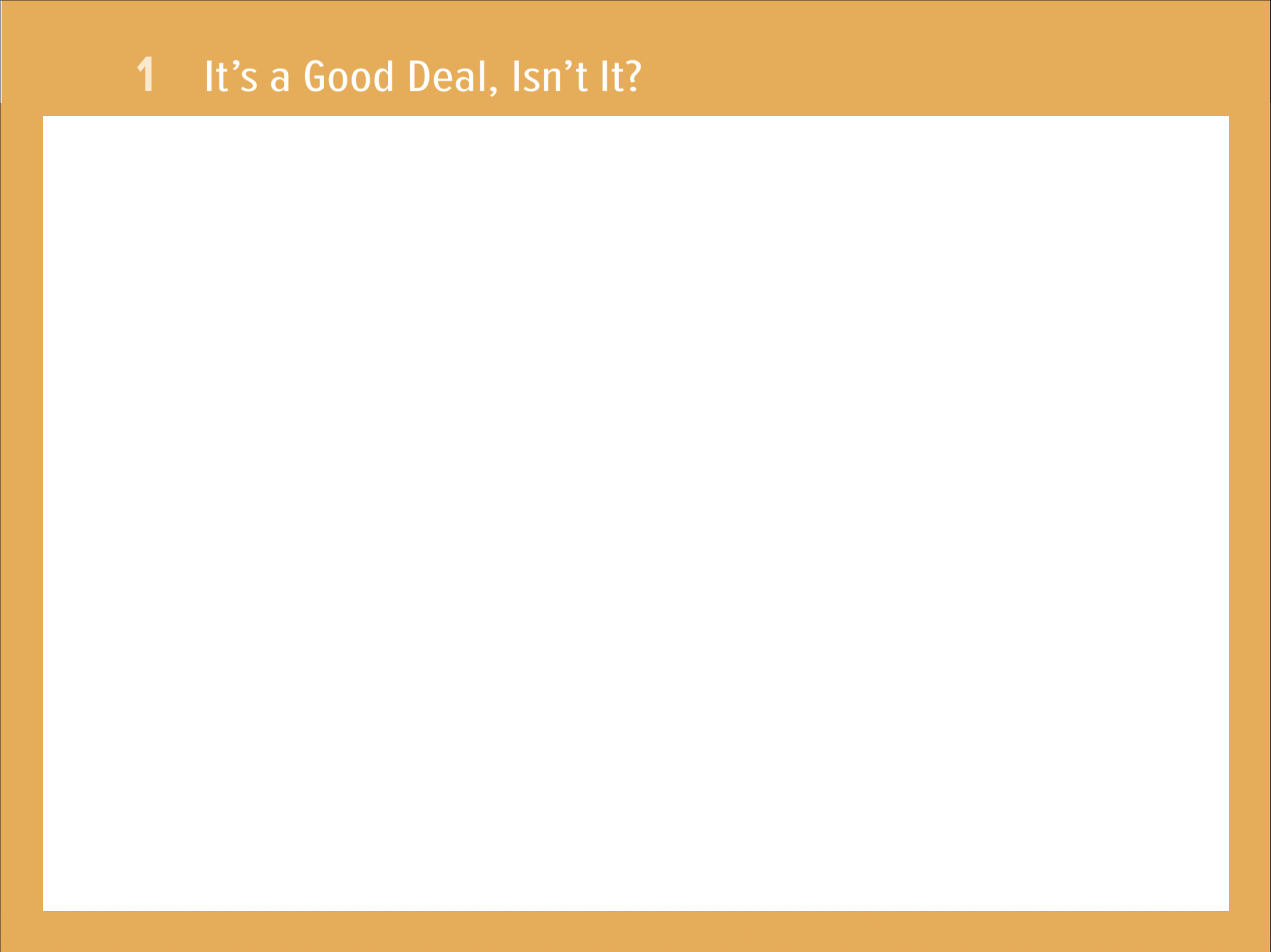 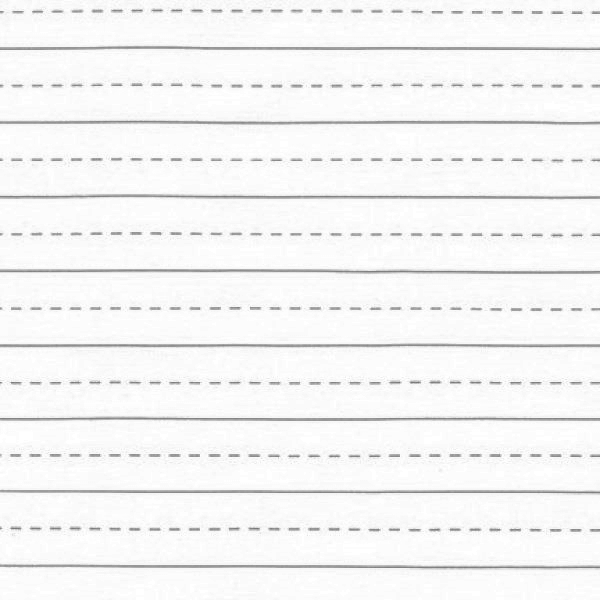 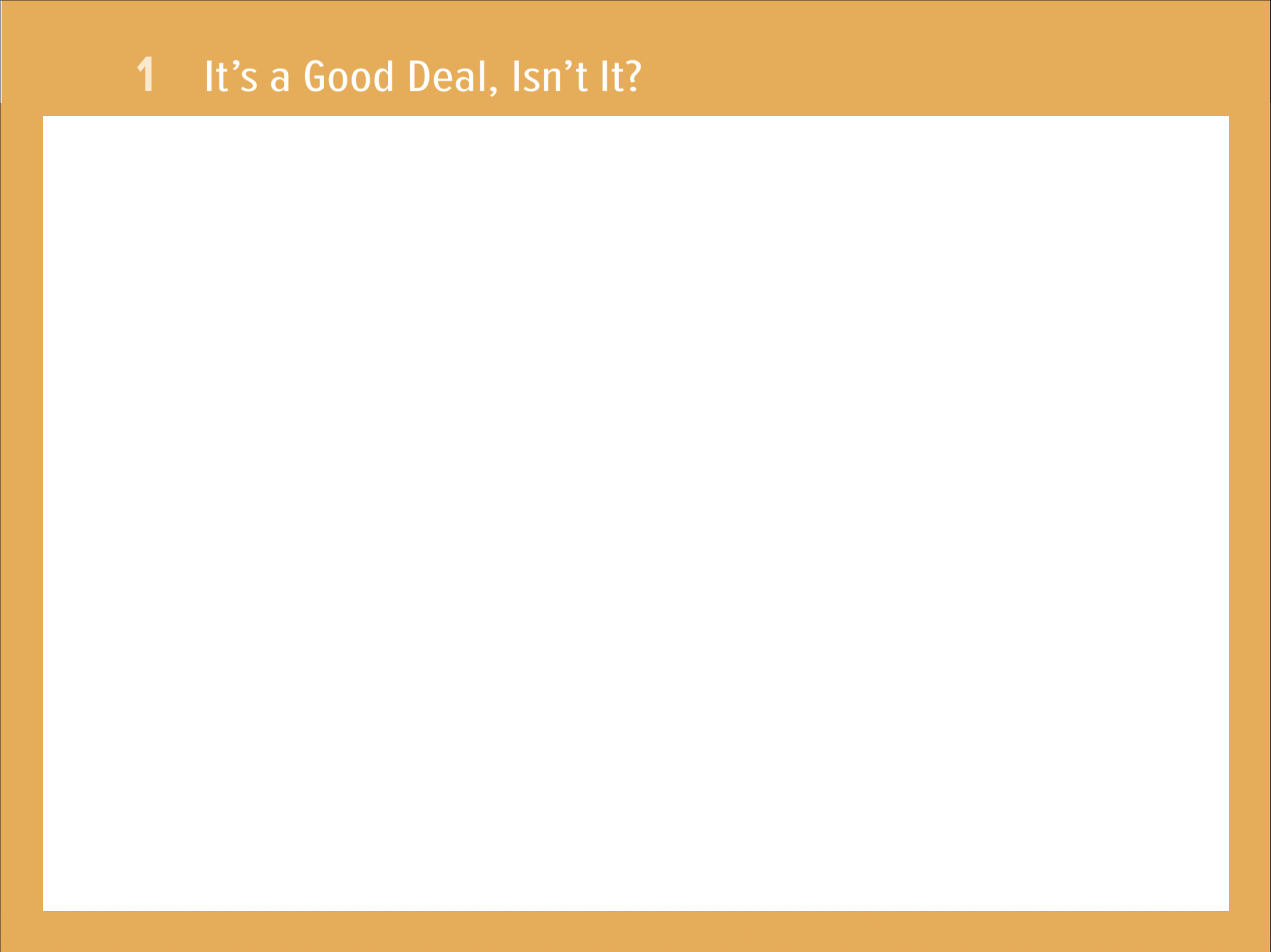 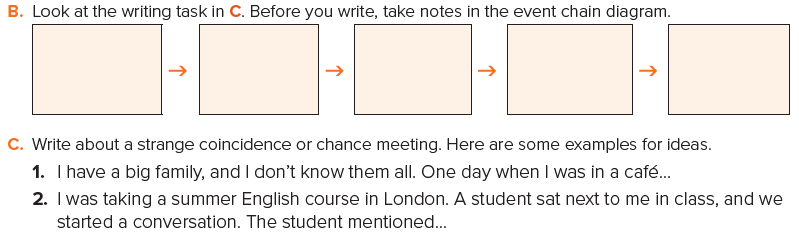 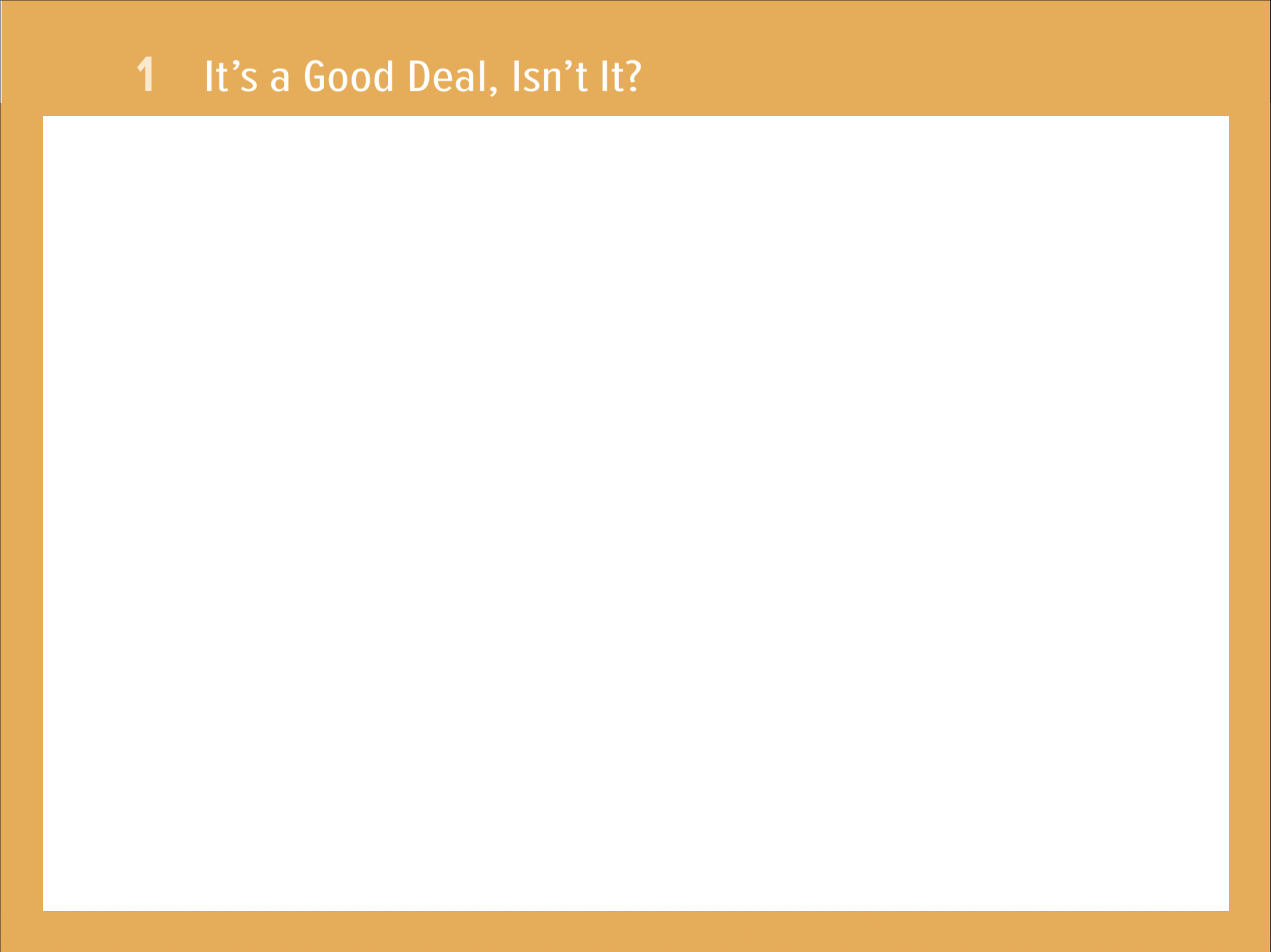 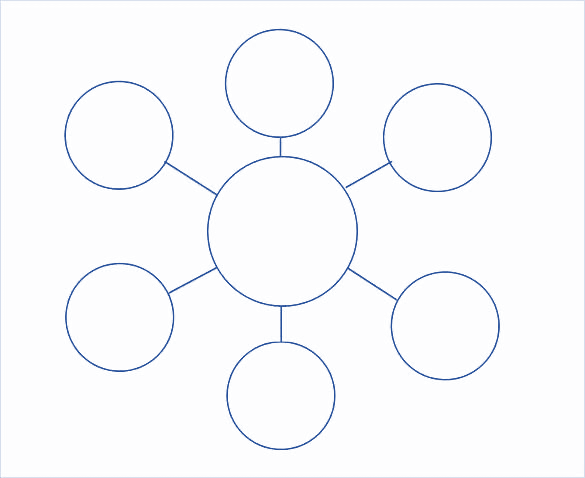 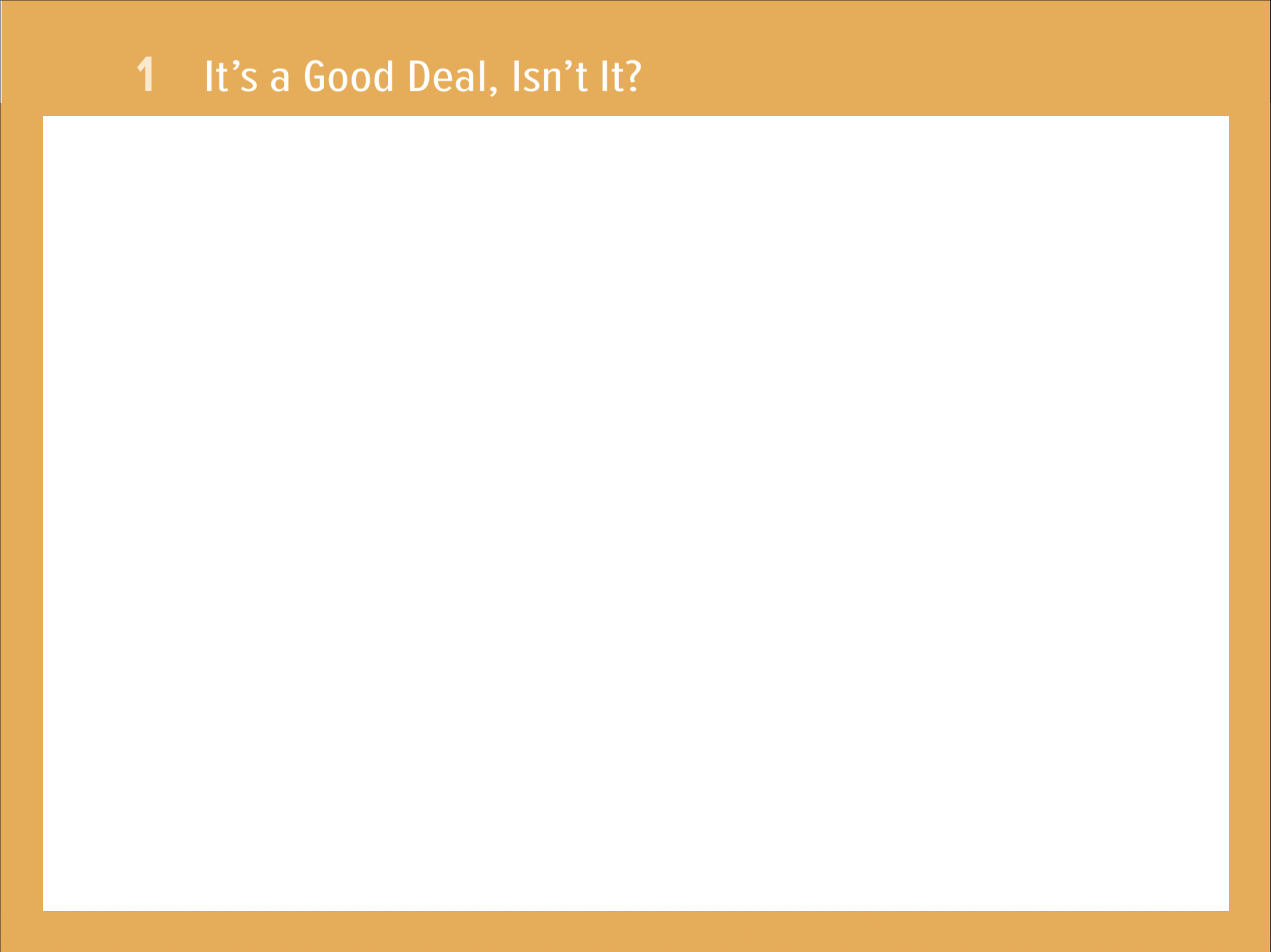 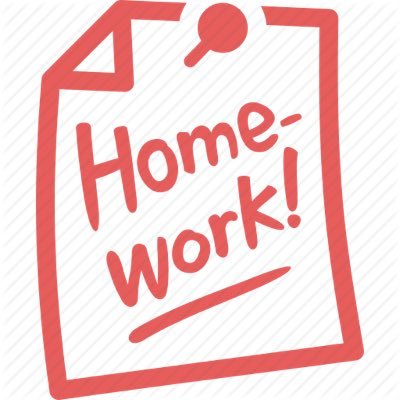 Page 94